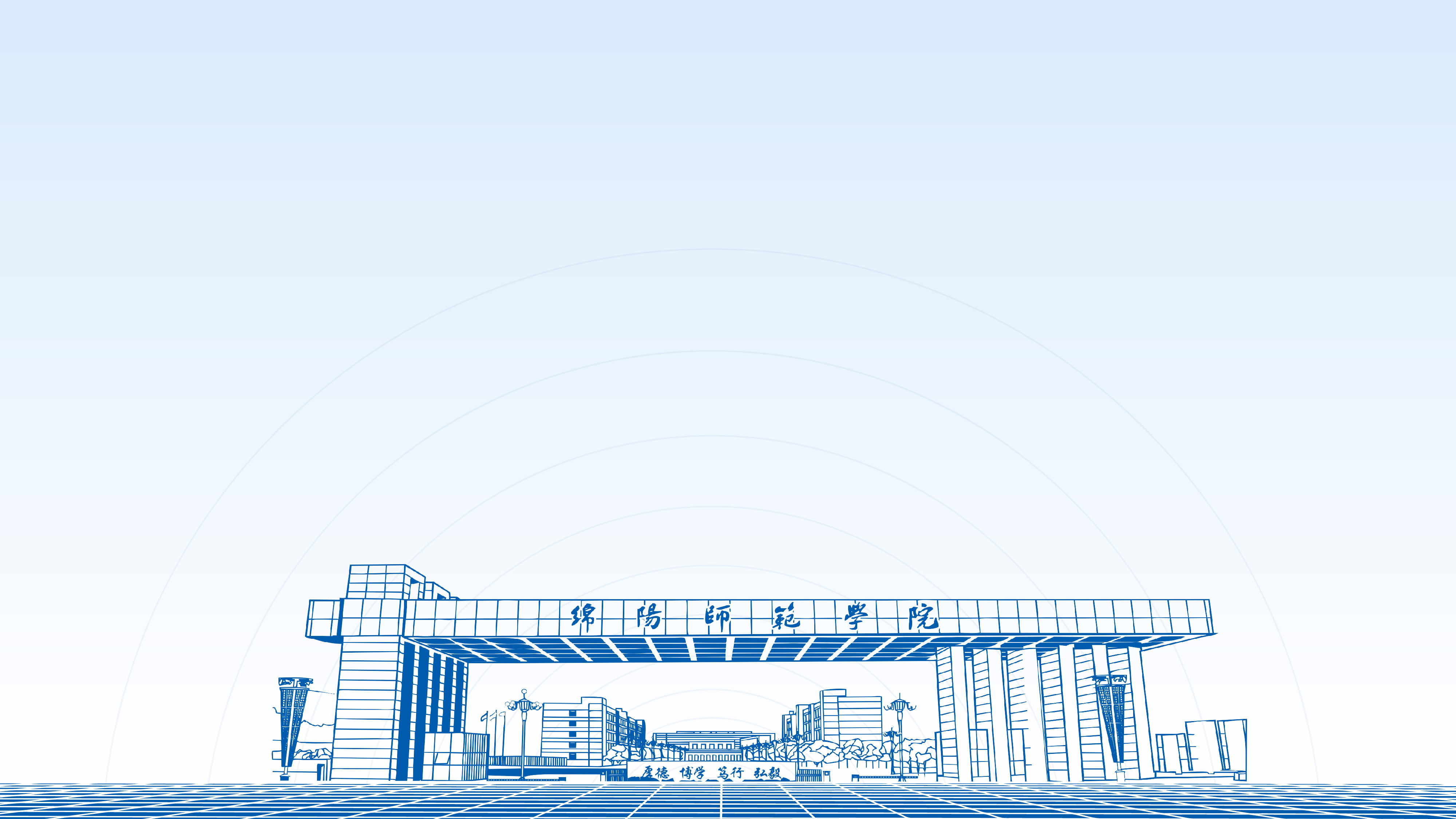 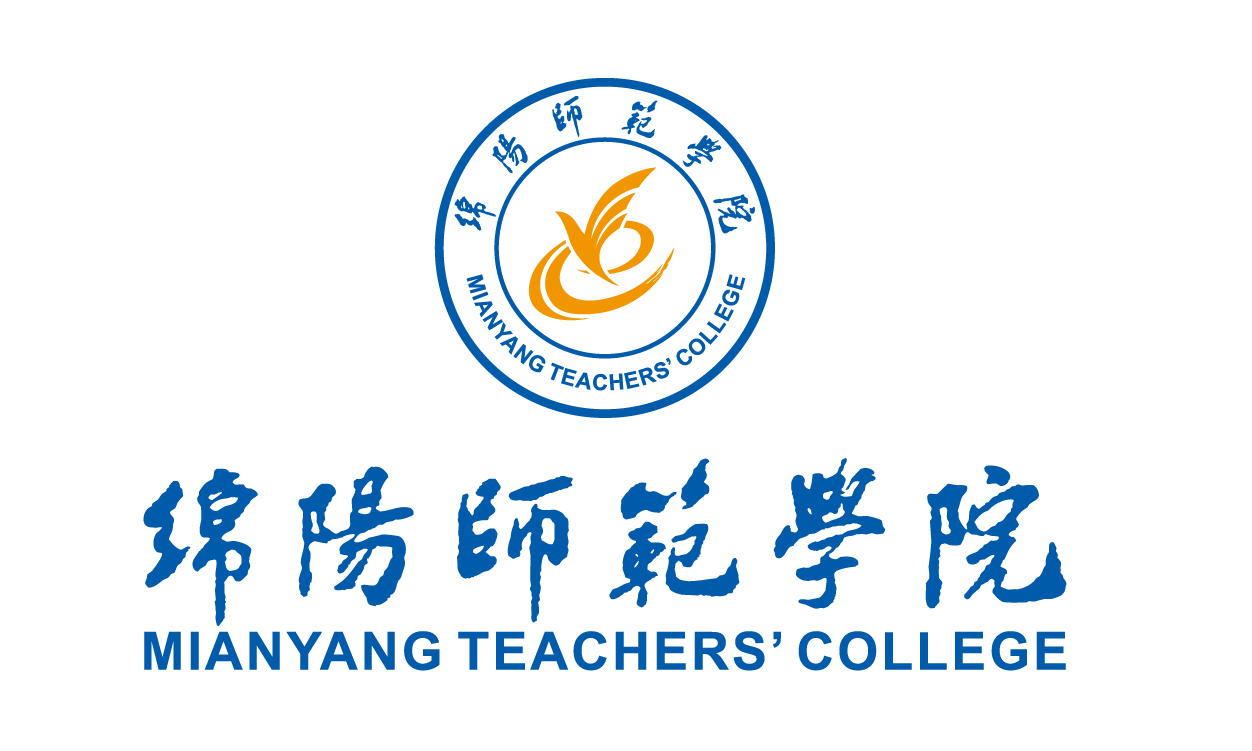 学科建设与教学创新交流会
数字化转型背景下的学科建设与教学创新探索
汇报人：xxx
2025.6
01
输入标题
目录
02
输入标题
03
输入标题
04
输入标题
05
输入标题
01
输入标题
输入文本
输入标题
（1）输入文本
（1）输入文本
（1）输入文本
输入文本
输入文本
输入文本
输入文本
输入文本
输入文本
在这里输入你的正文阐述与关键词标题相关的具体内容，若字数太多酌情删减文案在这里输入你的正文阐述与关键词标题相关的具体内容，若字数太多酌情删减文案在这里输入你的正文阐述与关键词标题相关的具体内容，若字数太多酌情删减文案。
4
输入标题
输入标题
分类 1
输入标题
输入文本
输入文本
输入文本
输入标题
输入文本
输入文本
输入文本
5
输入标题
在这里输入你的正文阐述与关键词标题相关的具体内容，若字数太多酌情删减文案在这里输入你的正文阐述与关键词标题相关的具体内容，若字数太多酌情删减文案
在这里输入你的正文阐述与关键词标题相关的具体内容，若字数太多酌情删减文案
在这里输入你的正文阐述与关键词标题相关的具体内容，若字数太多酌情删减文案在这里输入你的正文阐述与关键词标题相关的具体内容，若字数太多酌情删减文案在这里输入你的正文阐述与关键词标题相关的具体内容，若字数太多酌情删减文案。
6
输入标题
输入标题
输入标题
在这里输入你的正文阐述与关键词标题相关的具体内容，若字数太多酌情删减
在这里输入你的正文阐述与关键词标题相关的具体内容，若字数太多酌情删减
输入标题
输入标题
在这里输入你的正文阐述与关键词标题相关的具体内容，若字数太多酌情删减
在这里输入你的正文阐述与关键词标题相关的具体内容，若字数太多酌情删减
输入标题
输入标题
在这里输入你的正文阐述与关键词标题相关的具体内容，若字数太多酌情删减
在这里输入你的正文阐述与关键词标题相关的具体内容，若字数太多酌情删减
7
输入标题
在这里输入你的正文阐述与关键词标题相关的具体内容，若字数太多酌情删减文案在这里输入你的正文阐述与关键词标题相关的具体内容
输入标题
输入标题
输入标题
输入标题
输入标题
输入标题
8
输入标题
内容形式
内容形式
在这里输入你的正文阐述与关键词标题相关的具体内容，若字数太多酌情删减文案在这里输入
在这里输入你的正文阐述与关键词标题相关的具体内容，若字数太多酌情删减文案在这里输入
02
01
03
04
内容形式
在这里输入你的正文阐述与关键词标题相关的具体内容，若字数太多酌情删减文案在这里输入
内容形式
在这里输入你的正文阐述与关键词标题相关的具体内容，若字数太多酌情删减文案在这里输入
9
输入标题
01
02
03
04
添加标题
添加标题
添加标题
添加标题
在这里输入你的正文阐述与关键词标题相关的具体内容，若字数太多酌情删减文案
在这里输入你的正文阐述与关键词标题相关的具体内容，若字数太多酌情删减文案
在这里输入你的正文阐述与关键词标题相关的具体内容，若字数太多酌情删减文案
在这里输入你的正文阐述与关键词标题相关的具体内容，若字数太多酌情删减文案
10
输入标题
03
添加标题
02
添加标题
04
添加标题
在这里输入你的正文阐述与关键词标题相关
在这里输入你的正文阐述与关键词标题相关
在这里输入你的正文阐述与关键词标题相关
01
添加标题
05
添加标题
在这里输入你的正文阐述与关键词标题相关
在这里输入你的正文阐述与关键词标题相关
工作经验收获
11
输入标题
添加标题
在这里输入你的正文阐述与关键词标题相关的具体内容，若字数太多酌情删减
添加标题
添加标题
在这里输入你的正文阐述与关键词标题相关的具体内容，若字数太多酌情删减
12
输入标题
实施步骤
实施步骤
实施步骤
实施步骤
实施步骤
在这里输入你的正文阐述与关键词标题相关的具体内容，若字数太多酌情删减文案
在这里输入你的正文阐述与关键词标题相关的具体内容，若字数太多酌情删减文案
在这里输入你的正文阐述与关键词标题相关的具体内容，若字数太多酌情删减文案
在这里输入你的正文阐述与关键词标题相关的具体内容，若字数太多酌情删减文案
在这里输入你的正文阐述与关键词标题相关的具体内容，若字数太多酌情删减文案
13
输入标题
此处添加详细文本描述，建议与标题相关
此处添加详细文本描述，建议与标题相关
此处添加详细文本描述，建议与标题相关
此处添加详细文本描述，建议与标题相关
中心思路
此处添加详细文本描述，建议与标题相关
此处添加详细文本描述，建议与标题相关
14
输入标题
工作计划
在这里输入你的正文阐述与关键词标题相关的具体内容
工作计划
在这里输入你的正文阐述与关键词标题相关的具体内容
工作计划
在这里输入你的正文阐述与关键词标题相关的具体内容
工作计划
在这里输入你的正文阐述与关键词标题相关的具体内容
工作计划
在这里输入你的正文阐述与关键词标题相关的具体内容
15
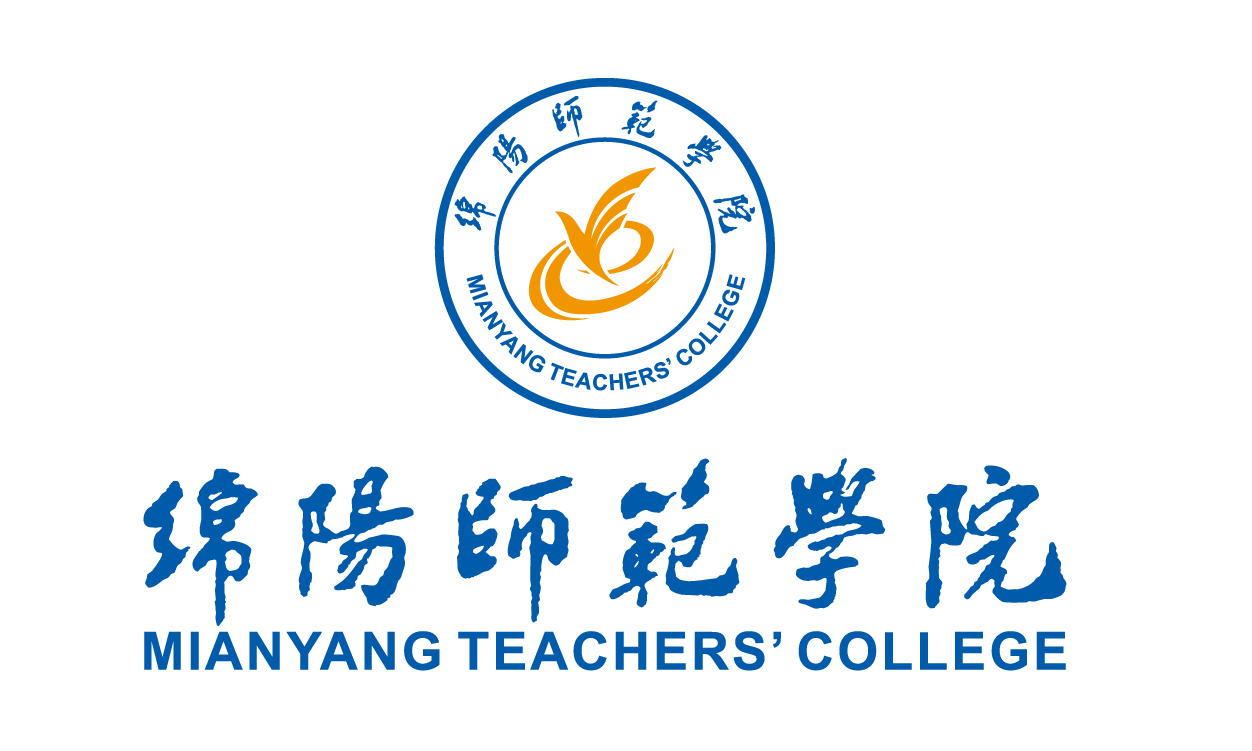 以学科创新之光，照亮教育未来的路！
感谢聆听！